SAMUEL NGIGI K.
KMTC
Oxygen Therapy
Definition:
Oxygen is a colorless, odorless, tasteless gas that  is essential for the body to function properly and  to survive.
Oxygen therapy is the administration of oxygen at  a concentration of pressure greater than that  found in the environmental atmosphere
The air that we breathe contain approximately  21% oxygen.
Oxygen therapy is a key treatment in respiratory  care.
Purpose
The body is constantly taking in oxygen and  releasing carbon dioxide.

If this process is inadequate, oxygen levels in the  blood decrease, and the patient may need  supplemental oxygen.

The purpose is to increase oxygen saturation in  tissues where the saturation levels are too low  due to illness or injury.
INDICATIONS:
ACUTE	RESPIRATORY FAILURE
ACUTE	MYOCARDIAL INFARCTION
CARDIAC FAILURE
SHOCK
ANAEMIA
CYANIDE POISONING
DURING CPR
DURING ANAESTHESIA FOR SURGERY
OXYGEN – A PRESCRIBED DRUG
MUST BE WRITTEN LEGIBLY BY THE DOCTOR
PRESCRIPTION SHOULD BE DATED BY THE  DOCTOR
DOCTOR MUST INDICATE DURATION OF O2  THERAPY
THE O2 % CONCENTRATION MUST BE  PRESCRIBED
THE FLOW RATE MUST BE PRESCRIBED
Sources of oxygen:
Oxygen cylinder.
Oxygen wall outlets.
Oxygen cylinder
1- Using oxygen cylinders:
The oxygen cylinder is delivered with  a protective cap to prevent accidental
force against the cylinder outlet.

To release oxygen safely and at a  desirable rate, a regulator is used.
A reduction gauge that shows the  amount of oxygen in the tank.

A flow meter that regulates the control  of oxygen in liters per minutes.

Oxygen is moistened by passing it  through a humidifier to prevent the  mucous membranes of the respiratory  tree from becoming dry.
Oxygen key
2- Wall – outlet oxygen:
The oxygen is supplied from a central source  through a pipeline.

	Only a flow meter and a humidifier are  required.
2- Wall – outlet oxygen:
Methods of oxygen  administration
Oxygen Delivery Systems:
Nasal Cannula
Simple Mask
Partial Re-Breather Mask
Non-Re Breather Mask (NRBM)
Venturi Mask
Oxygen Hood
Oxygen Tent
AMBU Bag
Tracheostomy Collar
Methods of oxygen administration:
Nasal cannula (prongs):
It is a disposable, plastic devise with two  protruding prongs for insertion into the nostrils,  connected to an oxygen source.
Used for low-medium concentrations of Oxygen  (24-44%).
Nasal cannula (prongs):
Nasal cannula (prongs):
Amount Delivered
Fio2	(Fraction Inspired Oxygen)
Low flow-	24-44 %  1 L\min=24%
2 L\min=28%
3 L\min=32%
4 L\min=36%
5 L\min=40%
6 L\min=44%
Nasal cannula (prongs):
Advantages
Client able to talk and eat with oxygen in  place
Easily used in home setting
Safe and simple
Easily tolerated
Delivers low concentrations
Nasal cannula (prongs):
Disadvantages:
Unable to use with nasal obstruction
Drying to mucous membranes, so flow greater  than 4 L/min needs to be humidified
Can dislodge from nares easily
Causes skin irritation or breakdown over ears or at  nares
Not good for mouth breathers
Patient’s breathing pattern affects exact FIO2
Nasal cannula (prongs):
NURSING interventions:
Be alert for skin breakdown over the ears and  in the nostrils from too tight of an application

Observe for mucosal dryness

Check frequently that both prongs are in  clients nares
FACE MASK
The Simple Oxygen Mask
The Partial Re-Breather Mask
The Non Re- Breather Mask
The Venturi Mask
The simple Oxygen mask
Simple mask is made of clear, flexible , plastic  or rubber that can be molded to fit the face.
It is held to the head with elastic bands.
Some have a metal clip that can be bent over  the bridge of the nose for a comfortable fit.
The simple Oxygen mask
The simple Oxygen mask
It delivers 35% to 60% oxygen .
A flow rate of 6 to 10 liters per minute.

It has vents on its sides which allow room  air to leak in at many places, thereby  diluting the source oxygen.

Often it is used when an increased delivery  of oxygen is needed for short periods (i.e.,  less than 12 hours).
The simple Oxygen mask
Advantages:

Can provide increased delivery of  oxygen for short period of time
The simple Oxygen mask
Disadvantages:
Tight seal required to deliver higher  concentration
Difficult to keep mask	in position over  nose and mouth
Potential for skin breakdown (pressure,  moisture)
Uncomfortable for pt while eating or talking
Expensive with nasal tube
The simple Oxygen mask
Nursing interventions:
Monitor client frequently to check placement  of the mask.
Secure physician's	order to replace mask  with nasal cannula during meal time
The Partial Re Breather
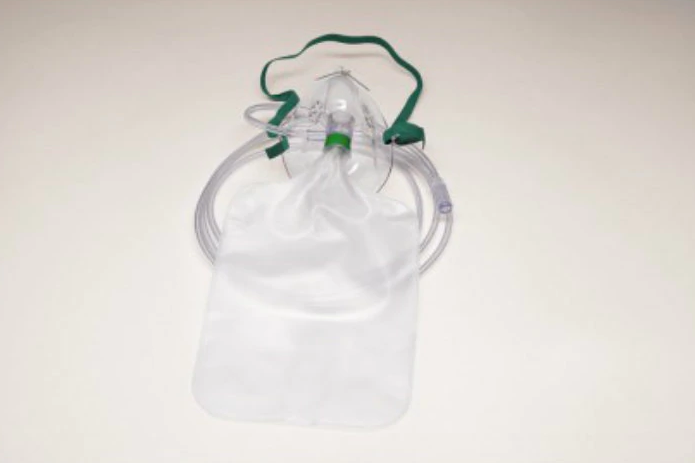 The Partial Re Breather Mask:
The mask is with a reservoir bag that must  remain inflated during both inspiration &  expiration

It collects of part of the patients' exhaled air.

It is used to deliver oxygen concentrations up  to 80%.
The Partial Re Breather Mask:
The oxygen flow rate must be maintained at  a minimum of 6 L/min to ensure that the  patient does not re-breathe large amounts of  exhaled air.
The remaining exhaled air exits through  vents.
The Partial Re Breather Mask:
Advantages
Client can inhale room air through  openings in mask if oxygens supply is  briefly interrupted
Disadvantages
Requires tight seal (eating and talking  difficult, uncomfortable)
The Partial Re Breather Mask:
Priority Nursing	Interventions
Set flow rate so mask remains two-  thirds full during inspiration
Keep reservoir bag free of twists
The Non Re- Breather Mask
This mask provides the highest concentration of  oxygen (95-100%) at a flow rate6-15 L/min.
It is similar to the partial re-breather mask except  two one-way valves prevent conservation of  exhaled air.
The bag has	an oxygen reservoir
…….The Non Re- Breather Mask
When the patient exhales air the one-way  valve closes and all of the expired air is  deposited into the atmosphere, not the  reservoir bag.
In this way, the patient is not re-breathing  any of the expired gas.
……The Non Re- Breather Mask
…..The Non Re- Breather Mask
Advantages
Delivers the highest possible oxygen  concentration
Suitable for pt breathing spontaneous with  sever hypoxemia
[Speaker Notes: Hypoxemia is an abnormally low level of oxygen in the blood.]
…….The Non Re- Breather Mask
Disadvantages
Impractical for long term Therapy
Malfunction can cause CO2 buildup
suffocation
Expensive
Uncomfortable
……..The Non Re- Breather Mask
Priority Nursing  Interventions
Maintain flow rate so reservoir bag collapses  only slightly during inspiration
Check that valves and rubber flaps are  function properly (open during expiration )
Monitor SaO2 with pulse oximeter
Venturi Mask
It is high flow oxygen delivery device.
Oxygen from 40 - 50% At liters flow of 4 to  15 L/min.
The mask is constructed so that there is a  constant flow of room air blended with a  fixed concentration of oxygen
………Venturi Mask
………Venturi Mask
Designed with wide- bore tubing and  various color - coded jet adapters.
Each color code corresponds to a  precise
oxygen concentration and a specific  liter flow.
………Venturi Mask
It is used primarily for patients with  chronic obstructive pulmonary disease
………Venturi Mask
Advantages
Delivers most precise oxygen  Concentration
Doesn’t dry mucous membranes
Disadvantages
uncomfortable
Risk for skin irritation
Produce respiratory depression in COPD patient  with high oxygen concentration 50%
………Venturi Mask
Priority Nursing Interventions	•
Requires careful monitoring to verify FiO2 at  flow rate ordered
Check that air intake valves are not blocked
Oxygen Hood
An oxygen hood is used for babies who can  breathe on their own but still need extra  oxygen.
A hood is a plastic dome or box with warm,  moist oxygen inside.
The hood is placed over the baby's head
……..Oxygen Hood
Oxygen Tent
An oxygen tent consists of a canopy placed  over the head and shoulders, or over the  entire body of a patient to provide oxygen at a  higher level than normal.
………Oxygen Tent
Typically the tent is made of see-through  plastic material.
It can envelop the patient’s bed with the end  sections held in place by a mattress to ensure  that the tent is airtight.
The enclosure often has a side opening with a  zipper.
……….Oxygen Tent
AMBU BAG
AMBU- Artificial Manual Breathing Unit (or)
Bag Valve Mask Ventilation is a hand-held device  commonly used to provide positive pressure  ventilation to patients who are not breathing  or not breathing adequately.
AMBU BAG
Tracheostomy Collar/ Mask
Inserted directed into trachea
Is indicated for chronic O2 therapy need
O2 flow rate 8 to 10L
Provides accurate FIO2
Provides good humidity.
Comfortable ,more efficient
………Tracheostomy Collar/ Mask
Side Effects	& Complication Of  Oxygen Therapy
Oxygen toxicity
Retro lental fibroplasia
Absorption atelectasis
Oxygen Toxicity
It is a condition which occurs due to inspiration  of a high concentration of oxygen for  aprolonged	period of time.

Oxygen concentration greater than 50% over  24 to 48 hours can cause pathological  changes in the lungs.
Side Effects	& Complication Of  Oxygen Therapy
Retrolental fibroplasia
Blindness due to vasoconstriction &  Ischemia ( premature infants )
Side Effects	& Complication Of  Oxygen Therapy
Absorption Atelectasis :
During 100% oxygen delivery, nitrogen in alveoli is  washed out and replaced by oxygen.
In contrast to nitrogen, oxygen is extremely soluble  in blood and diffuses very quickly into the  pulmonary vasculature, so that not enough gas is  left in the alveoli to maintain patency, and the  alveolus collapses; this is known as absorption  atelectasis
Safety Precautions During Oxygen  Therapy
Oxygen is a highly combustible gas.
Although it does not burn spontaneously or  cause an explosion, it can easily cause a fire in a  patient’s room if it contacts a spark from an  open flame or electrical equipment
…….Safety Precautions
Oxygen is a therapeutic gas and must be  prescribed and adjusted only with a health  care provider’s order.
Place an “Oxygen in Use” sign on the patient’s  door and in the patient’s room.
If using oxygen at home, place a sign on the  door of the house.
No smoking should be allowed on the  premises
…….Safety Precautions
Keep oxygen-delivery systems 10 feet from any  open flames.
Determine that all electrical equipment in the  room is functioning correctly.
When using oxygen cylinders, secure them so  they do not fall over. Store them upright and  either chained or secured in appropriate  holders.
Check the oxygen level of portable tanks before  transporting a patient to ensure that there is  enough oxygen in the tank
Technique of oxygen administration
A-Administering oxygen by nasal cannula:
[Speaker Notes: Hypoxia is a condition in which the body or a region of the body is deprived of adequate oxygen supply at the tissue level.]
Steps
Rational
Low flow  1 L\min=24%  2 L\min=28%  3 L\min=32%  4 L\min=36%  5 L\min=40%  6 L\min=44%

To facilitate oxygen  administration and comfort  the patient.

To reduce irritation and  pressure and protect the skin.
Allow 3-5 L oxygen to flow  through the tubing.
Place the prongs in the patient's  nostrils and	adjust it comfortably.


Use gauze pads both behind the  head or the ears and under the  chin and tighten to comfort.
Steps
Rational
face mask

Produce the flow rate ( 10 -12  l/min )
Attach the oxygen supply tube to  the mask .
Regulate the oxygen flow.
Position the mask over the  patient's nose and mouth.
And fit it securely, shaping the  metal band on the mask to the  bridge of the nose.
Ensure pt receive  flow sufficient to meet  aspiratory demand &  maintain accurate  concentration oxygen
Steps
Rational
Adjust the elastic band  around the patient's head and  tighten.
To ensure a tight  fit.
Use gauze pads both behind  the head or the ears.
To reduce  irritation and  pressure and  protect the skin.
Adjust the flow rate to the  ordered level.
Steps
Rational
The partial rebreather mask
The non rebreather mask
The venturi mask
Attach tubing to flow meter
Show the mask to pt & explain procedure
Turn on oxygen flowmeter & prescribed  rate ( usually indicated on mask )
Place mask over pt nose & mouth under  chin
to ensure  correct air /  oxygen mix
Evaluation:
Breathing pattern regular and at normal rate.
pink color in nail beds, lips, conjunctiva of  eyes.
No confusion, disorientation, difficulty with  cognition.
Arterial oxygen concentration or hemoglobin
Oxygen saturation within normal limits.
Documentation:
Date and time oxygen started.
Method of delivery.
Oxygen concentration and flow rate.
Patient observation.
Add oronasal care to the nursing care  plan